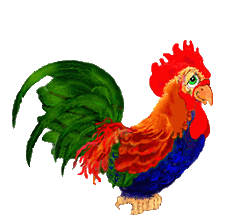 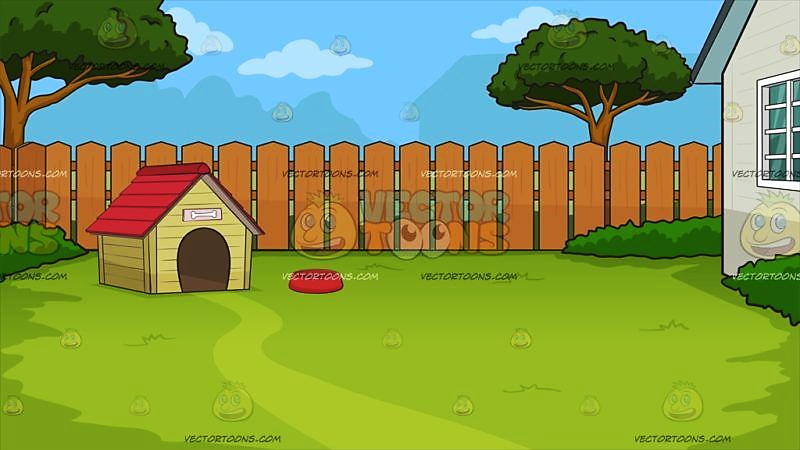 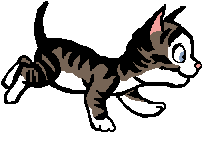 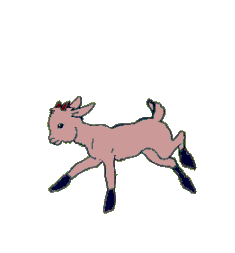 HÁZIÁLLAT
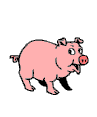 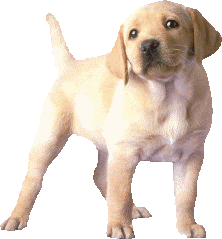 Elhajózunk messze,
A nagy idegenbe,
Meseország közepébe,
Egy tündérszigetre.
?
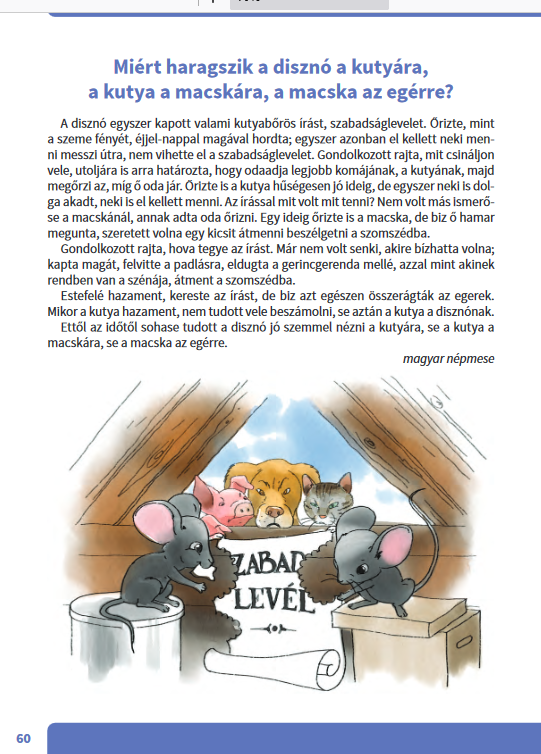 MIT árul el a cím?
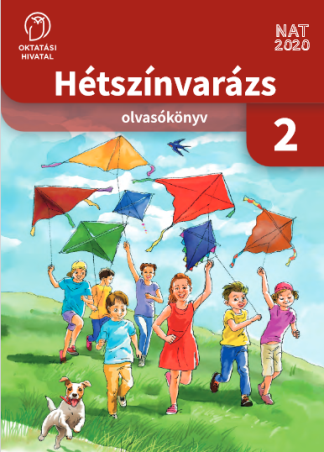 SZEREPLŐK
Szövegforma
Párbeszéd
?
60.
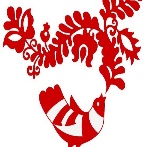 Mi történhetett?
Mi lehet a harag tárgya?
[Speaker Notes: Egér – kakukktojás, nem háziállat]
https://www.youtube.com/watch?v=i98TrLgW6eY
Keletkezése
NÉPMESE
Kitalált történet
Nem ismerjük az íróját.
Szájhagyomány 
útján terjedt.
Többféle változata van.
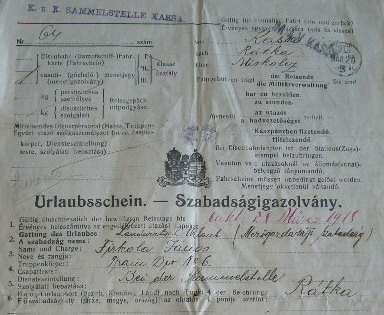 kutyabőrös írás
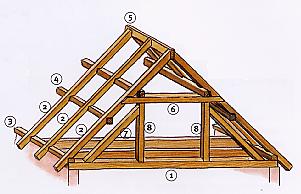 rögtön elindult
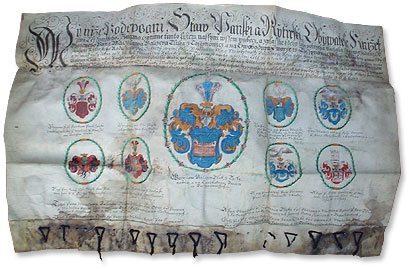 jó barát
szabadságlevél
koma
ünnepélyes oklevél
kapta magát
bizony
biz
a tető legfelső gerendája
gerincgerenda
kötelezettség alóli felmentés
[Speaker Notes: KUTYABŐRÖS - A nemesi oklevelek pergamenje simára kidolgozott állatbőr volt, leggyakrabban juh- vagy kecske és borjúbőr, néha esetleg kutyabőr. Draveczky család "kutyabőrnek" nevezett családi krónikája (1645)
SZABADSÁGLEVÉL - Jobbágyságtól, rabszolgaságtól, katonaságtól feloldó szabadlevél.]
Nem tudott vele beszámolni
Végül is úgy döntött
Utoljára is arra határozta
Elintézett minden dolgot
Rendben van a szénája
Nem tudta odaadni sértetlenül
Nem kedveli
Őrzi, mint a szeme fényét
Soha se tud jó szemmel nézni rá
Nagyon vigyáz rá
OLVASD EL MAGADBAN A MESÉT!
szab
ren
ge
ge
rinc
da
szabad
zott
ko
dol
gon
szabadság
szabadságlevél
ták
rág
sze
ösz
szabadságlevelet
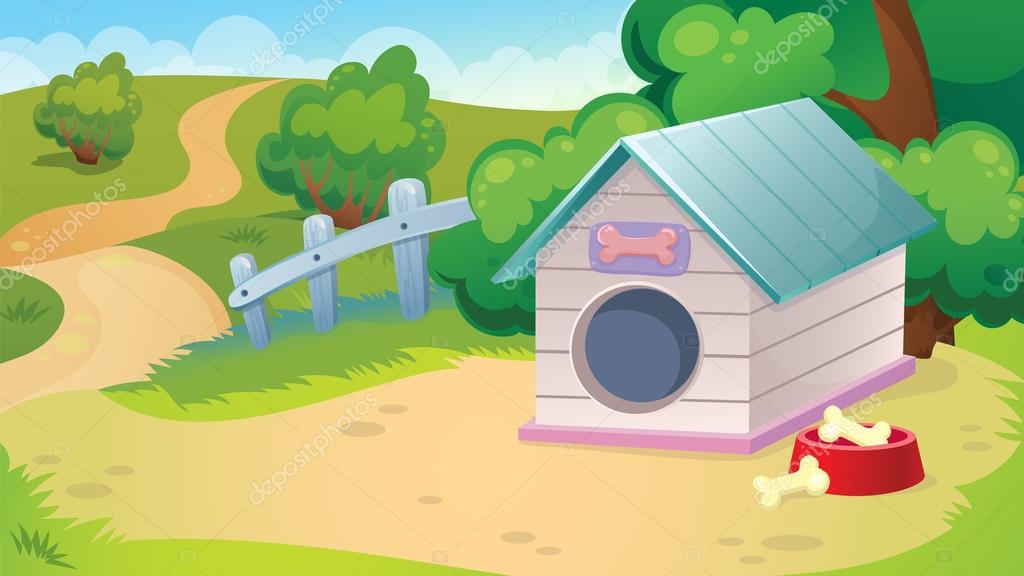 HANGOS OLVASÁS
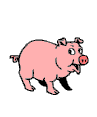 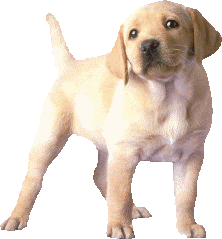 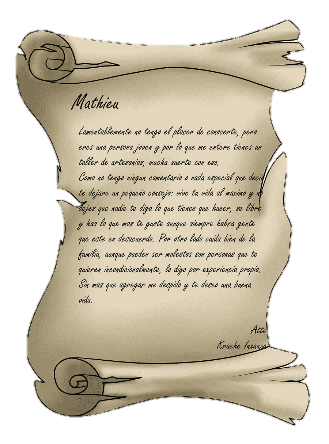 Kinek adta és miért?
Miért vigyázott rá olyan nagyon?
Mi állhatott benne?
Kitől kaphatta a disznó a szabadságlevelet?
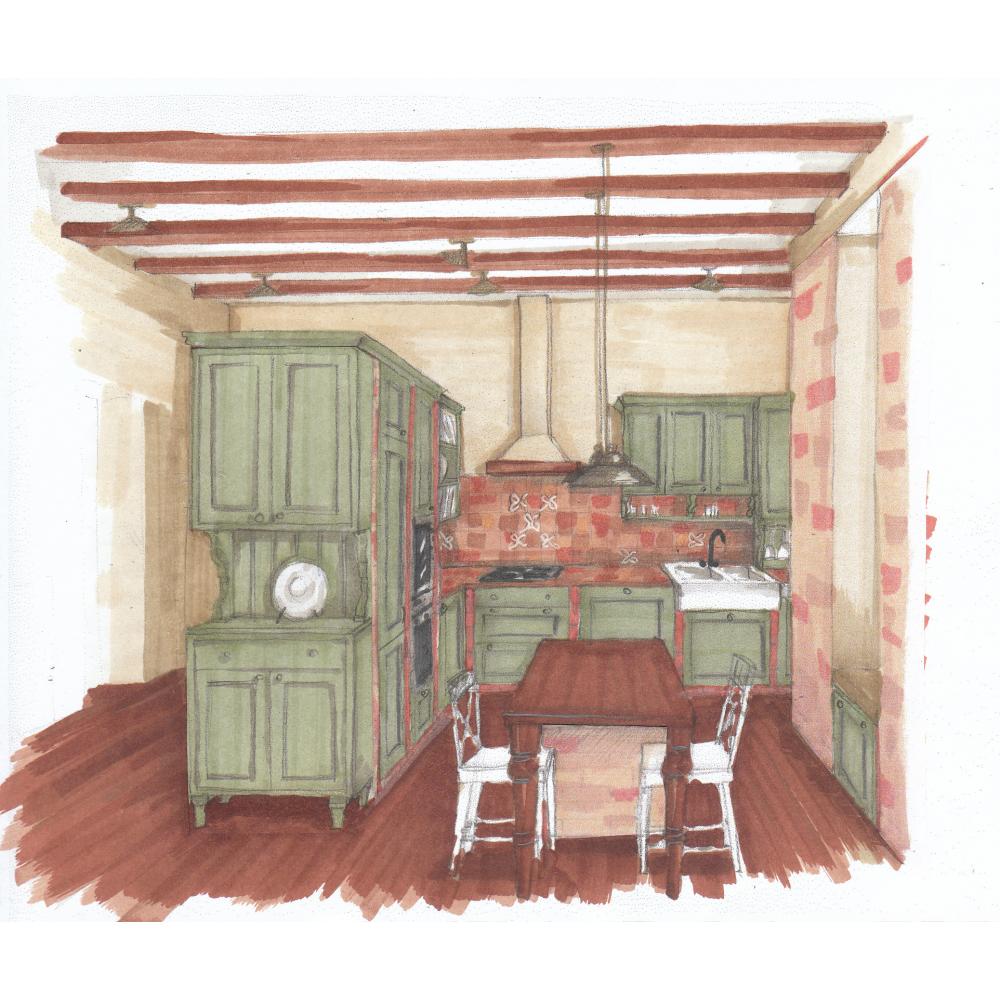 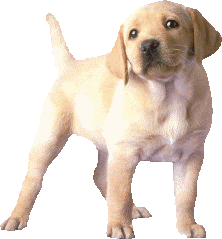 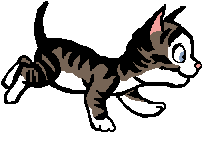 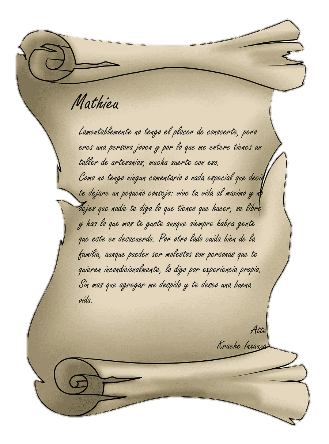 A kutya kinek adta és miért?
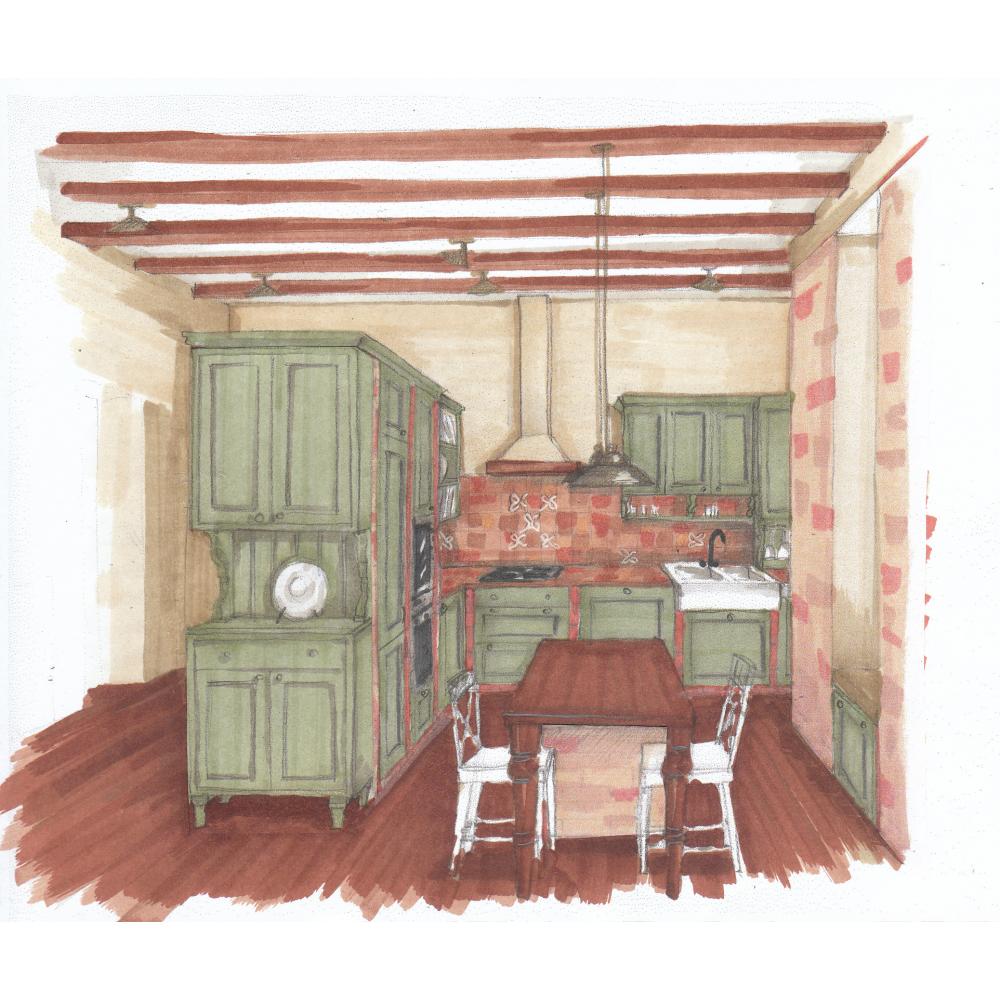 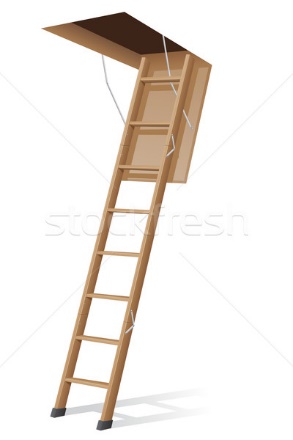 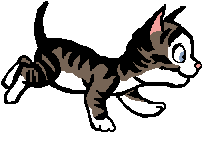 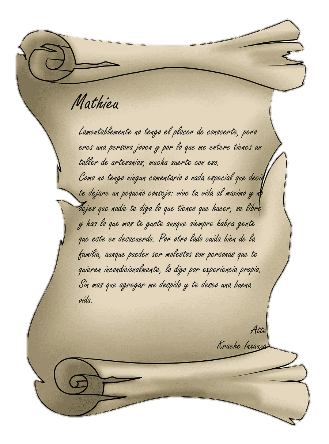 A macska hová vitte és miért?
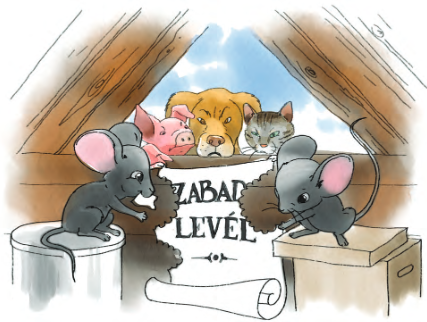 Mi történt a szabadságlevéllel?
Mi lett ennek a következménye?
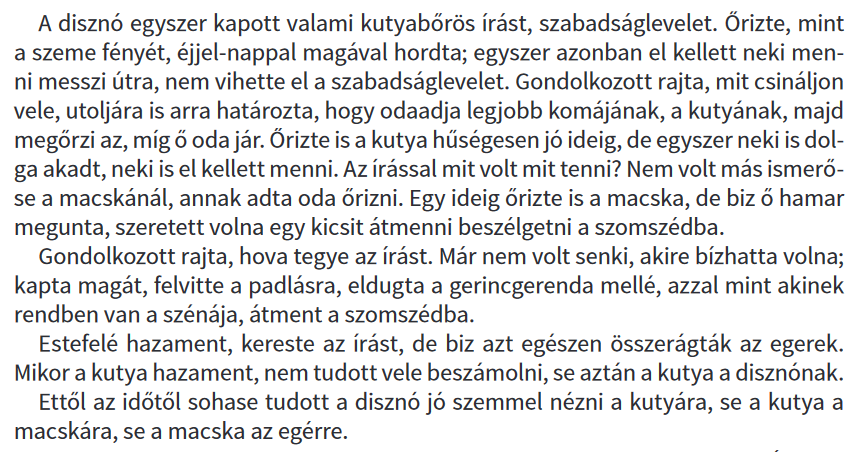 Keletkezése
NÉPMESE
Kezdés
Befejezés
Keletkezése
Meseszámok
3 háziállat
Kezdés
NÉPMESE
3 elhelyezés
FAJTÁJA
Befejezés
TRÉFÁS MESE
képtelenség, lehetetlen helyzet
Állatok, de nincs tanulság
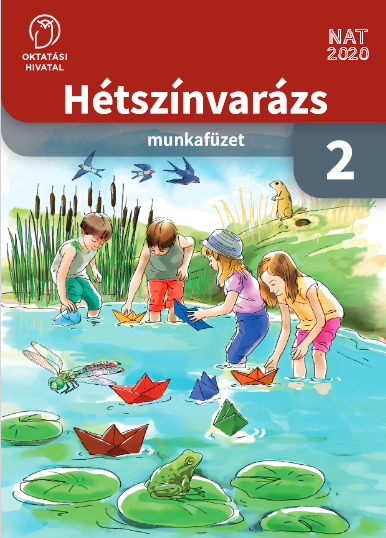 23.
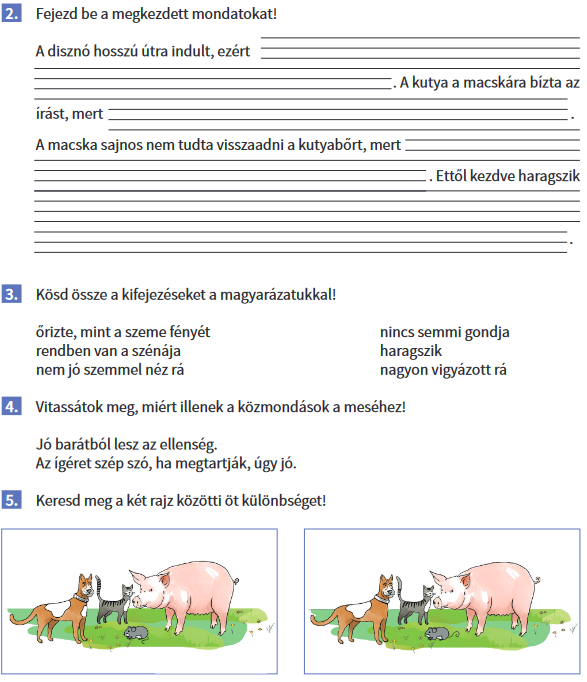 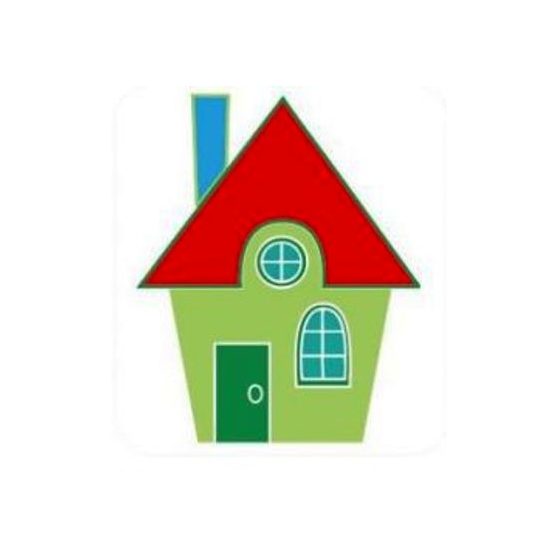 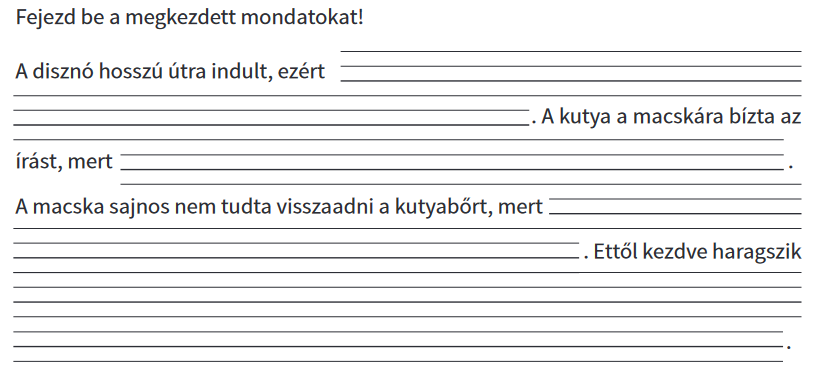 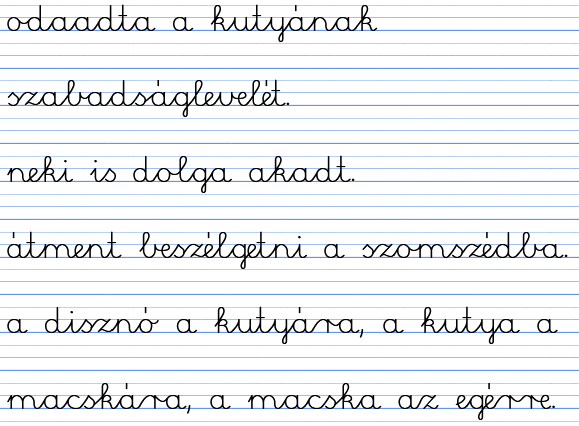 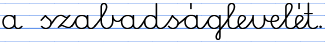 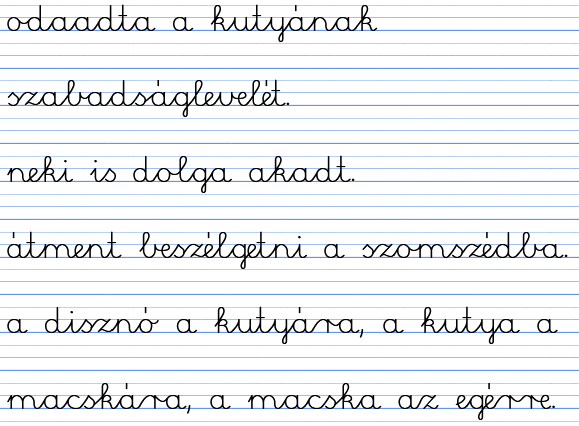 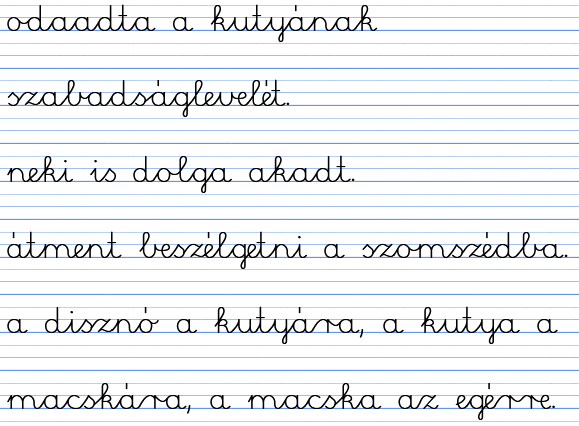 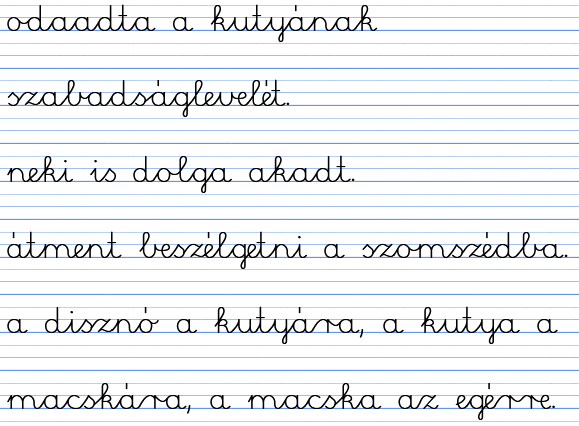 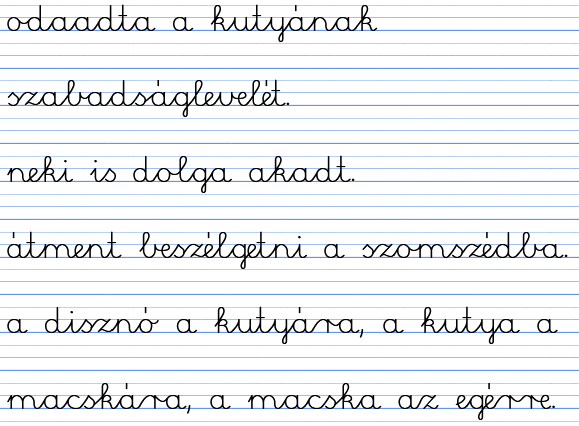 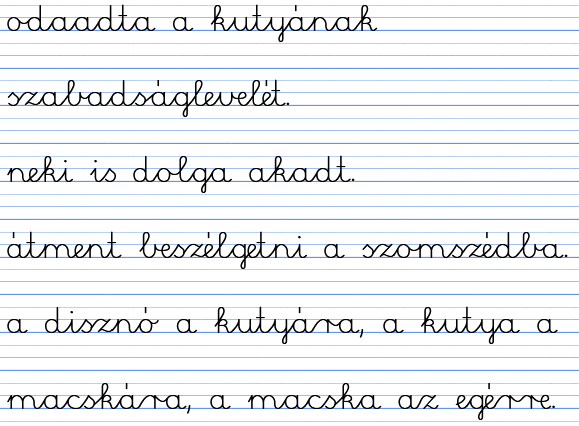 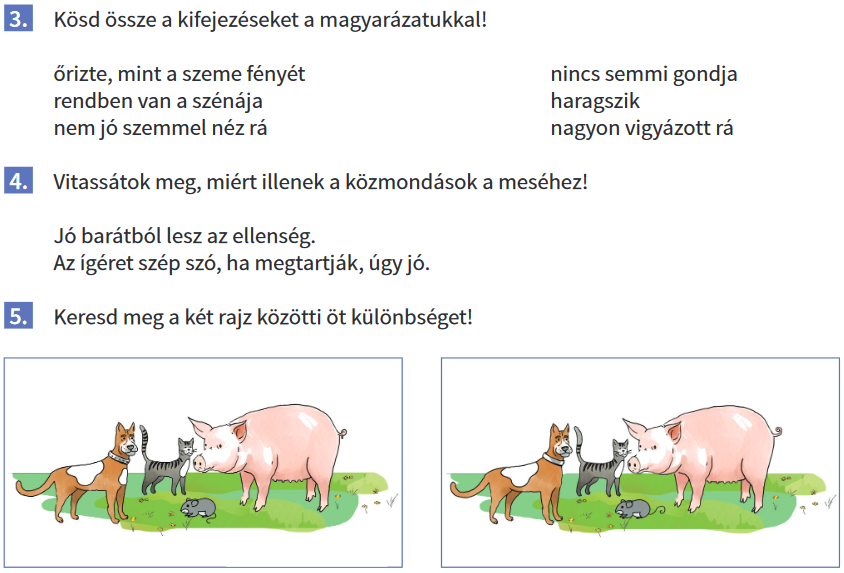